Substituting Fats in Foods
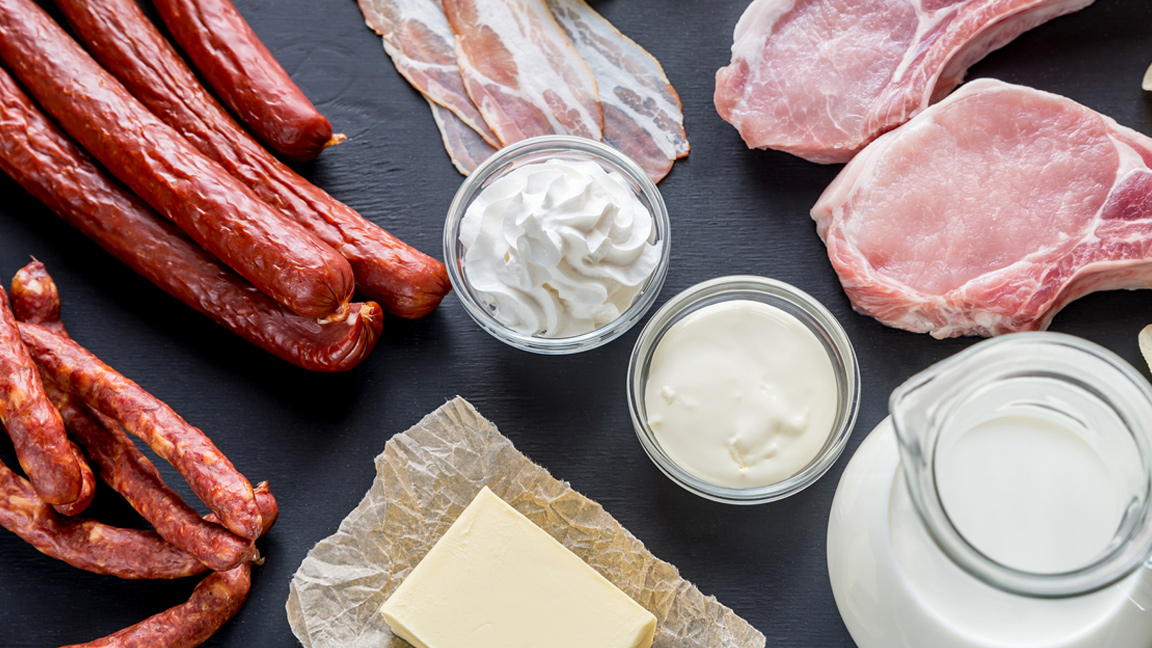 Jeff Colburn
Why would you do such a thing???
Not considered healthy (public perception)

 Increases cholesterol

 How about cost? 



Harvard Health, 2018
Fat Benefits
Energy and Essential fatty acids

 liposoluble vitamins (A,D,E, and K)

 Satiety

 body temperature constant

So what do we shoot for? What is healthy?
Ospina-E et. al. 2012
Quality Fat in Foods
Defining a quality fat is not the simplest thing to do
Ospina-E et. al., 2012
Substitutions  Fat Replacers (Akoh, 1998)
Come in many forms and structurally may be considered fats, proteins, or carbohydrates

 Two categories to focus on
Fat Mimetics
Fat Substitutes
Fat Mimetics
Mimic physical and organoleptic triglycerides
 Not capable of replacing fat 1:1

 Problems
Caramelization and denaturalization at high temps
Lacking lipid flavor
Numerous combinations have been put together
Fat Substitutes
Macromolecules, physically and chemically resemble triglycerides (can be substituted at 1:1)

Classified as liquid or plastics
Liquids equivalent to use of soft fats
Plastics similar to hard fats
Ospina-E et al. 2012
Processes For Creation
Fat mimetics are carbohydrates and proteins 
Require hydration in order to serve as a fat replacer
Fat substitutes come from conventional fatty acid bases, chemically or physically modified
Plastics are created through chemical or enzymatic alteration (partial hydrogenation, interesterification)

Ospina-E et al. 2012
How Do They Add Up?
Art form combined with chemistry
Combinations of lower animal derived fat content with fat replacers
Traditional objective measures do not equal success (Consumer perception/sensory evaluation is king)
No one combination is a cure all
Ospina-E et al. 2012
References
Harvard Health Publishing (2018).  The Truth About Fats: The Good, The Bad, and the In-between. Retrieved from https://www.health.harvard.edu/staying-healthy/the-truth-about-fats-bad-and-good
 Ospina J., Sierra A., Ochoa, O., Perez-Alvarez J., and Fernandez-Lopez J. (2012). Substitution of Saturated Fat in Processed Meat Products: A Review. Critical Reviews in Food Science and Nutrition, v. 52, 113-122.